Another presentation?  
Meow  what am I going
 to do?
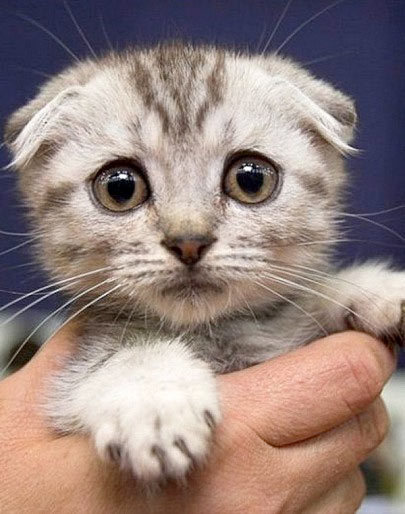 Work with a Writin’ Titan coach! We help with presentations, too.
Get a pass and come see us today!
You mean I can brainstorm ideas for my essay with a Writin’ Titan coach?  
Purr-fect!
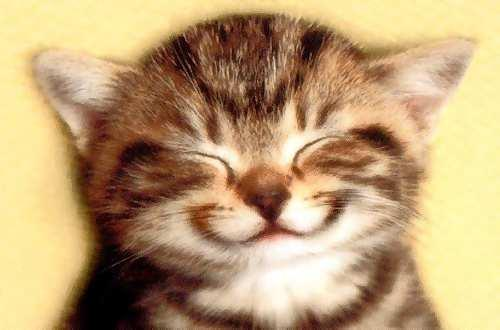 Writin’ Titan coaches can help you at any stage in the writing process.  Come see us today!
I just revised my essay with a Writin’ Titan coach—
Paw-some!
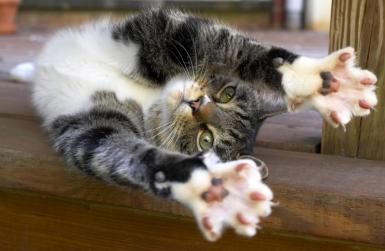 Even professional  authors work with others to revise their writing.  See a Writin’ Titan today!
You haven’t worked with a Writin’ Titan coach?  
You’ve got to be kitten me!
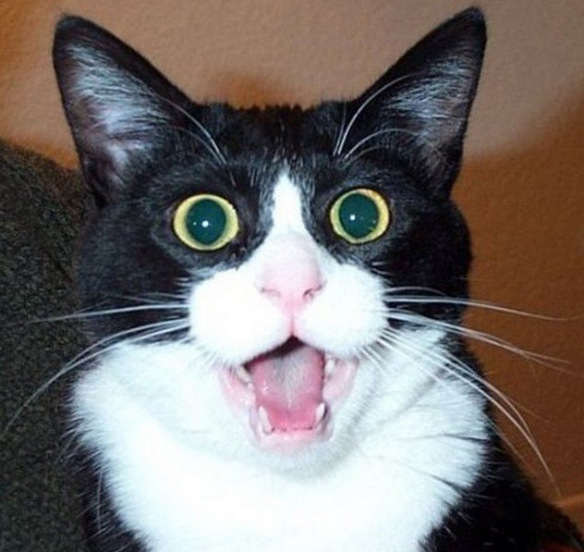 Writin’ Titan coaches are fun, friendly, and can help you improve your writing!
Come see us today!
Thinking about working with a Writin’ Titan coach? 
 
There’s no better time than meow!
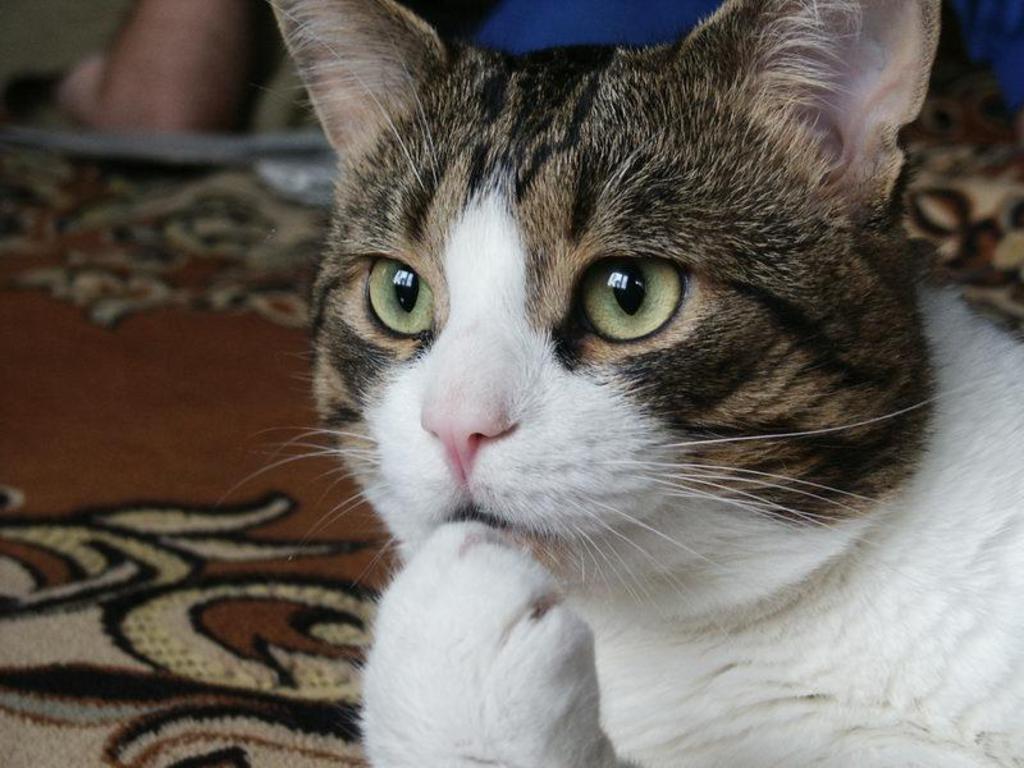 Anytime is a purr-fect time to visit a Writin’  Titan.
Ask for a pass today!
Bad grade on your last essay?  Avoid another
cat-tastrophe!
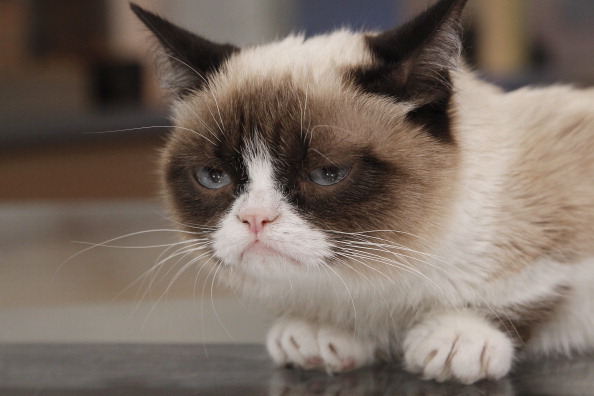 Visit a Writin’ Titan coach!  We don’t guarantee A’s, but we’ll do our best to assist you with any speaking/writing-related project.
Get a pass today!